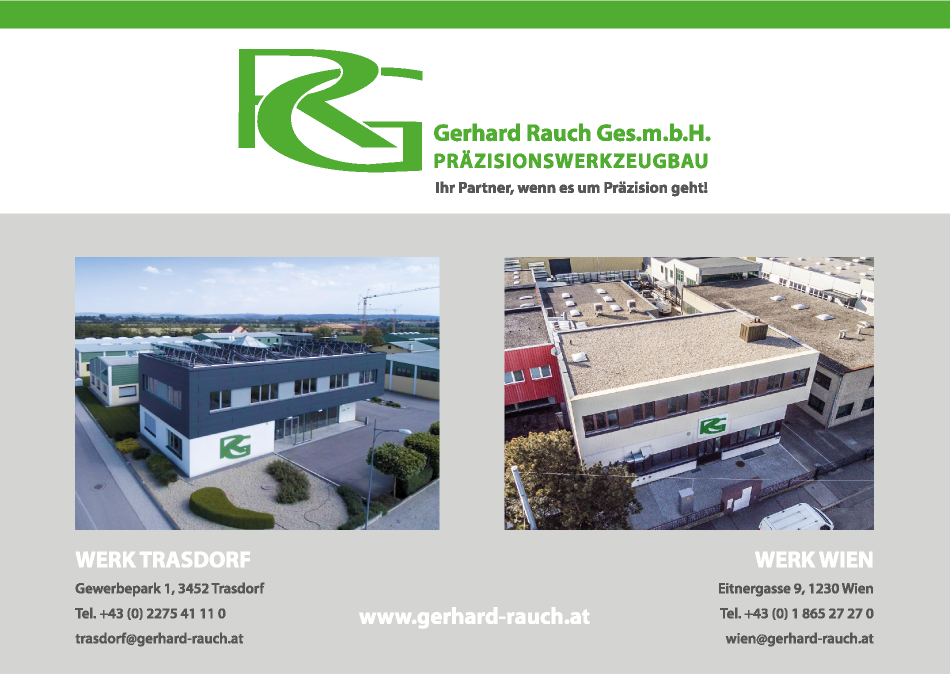 Herzlich willkommen!
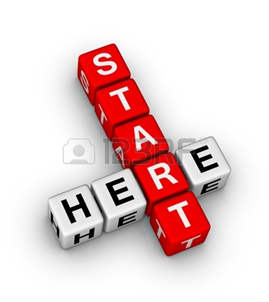 Die Fa. Gerhard Rauch Ges.m.b.H.
stellt sich vor…

1970 Gründung in Wien durch Gerhard Rauch
seit 1995: zweiter Standort in Trasdorf, NÖ
11 Abteilungen (zB CNC-Drehen, CNC-Fräsen, Hartdrehen, Rundschleifen, Drahterodieren), über 80 Maschinen, ca 80 Mitarbeiter
derzeit 11 Lehrlinge an beiden Standorten
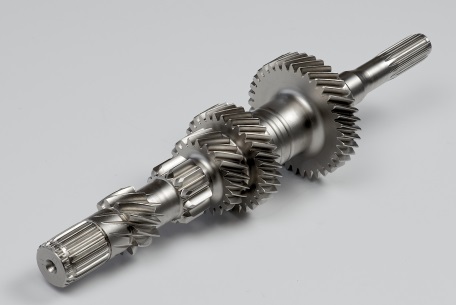 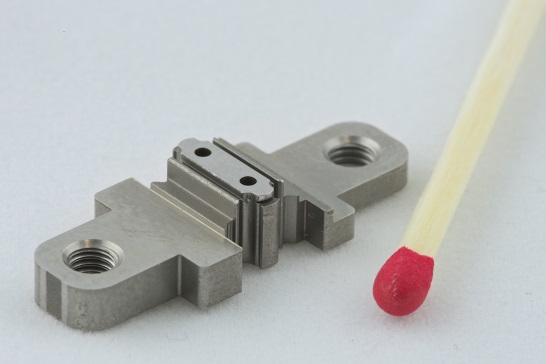 Fertigung von:

Kleinserien und Sonderteilen u.a. für die Automobil- und Raumfahrtindustrie und Medizintechnik
Folienstanzmaschinen und -werkzeuge für die Produktion von Foliendeckeln für die Verpackungsindustrie (Joghurt, Tiernahrung)
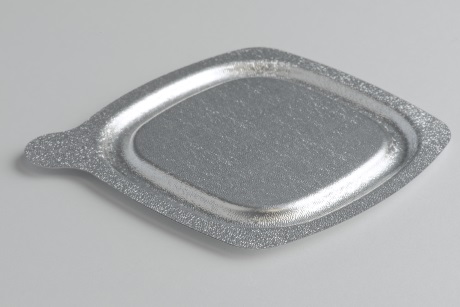 Lehre bei der Fa. Gerhard Rauch GmbH


Lehrberuf: Metalltechniker mit Schwerpunkt Werkzeugbautechnik
Lehrzeit: 3,5 Jahre
Berufsschule Neunkirchen, 10 Wochen/Jahr
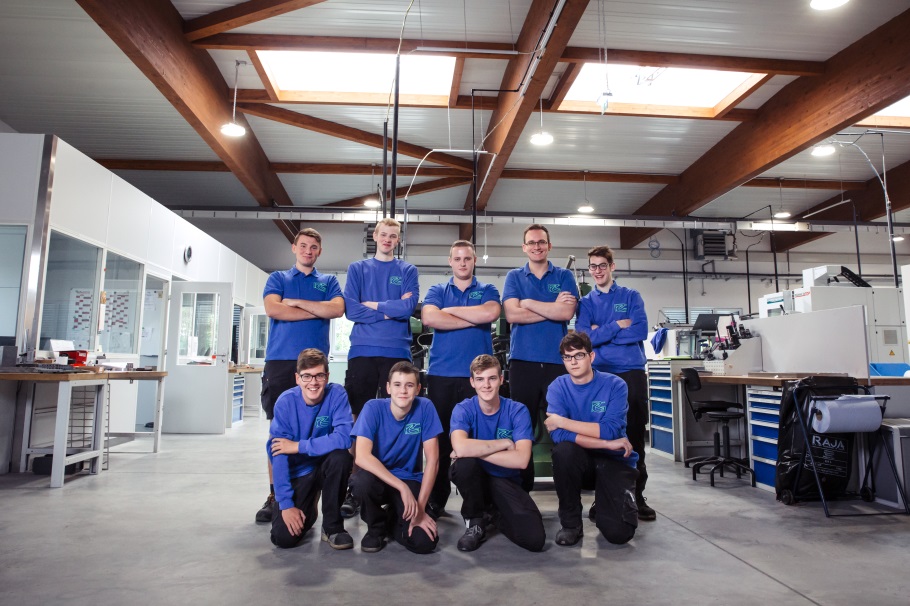 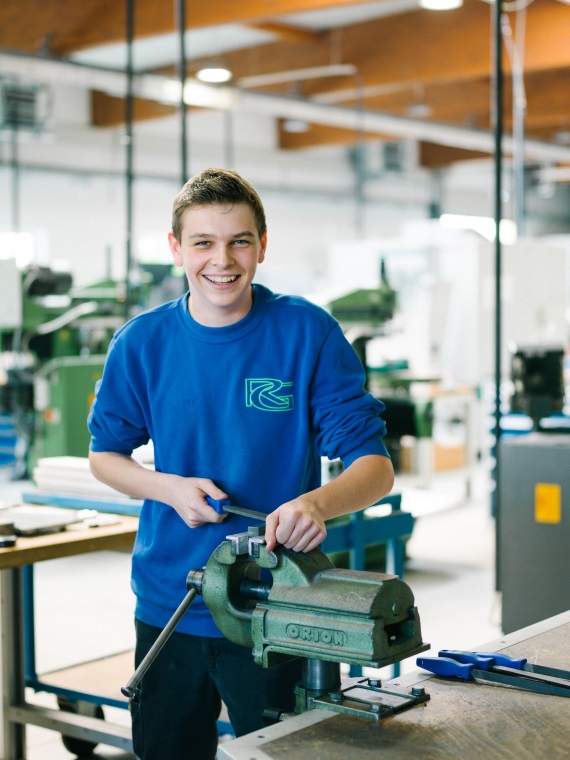 1. Lehrjahr:
Manuelles Arbeiten mit Maschinen (Bohrmaschine, Fräsmaschine,Drehmaschine)
Feilen, Bohren, Messen, Sägen, manuelles Drehen und Fräsen
Kennenlernen versch. Werkstoffeigenschaften
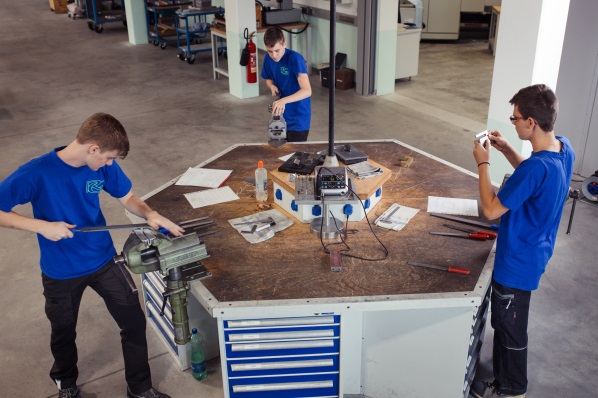 2. Lehrjahr:
Maschinen programmieren mittels CNC-Steuerung
Arbeiten auf der Dreh- und Fräsmaschine
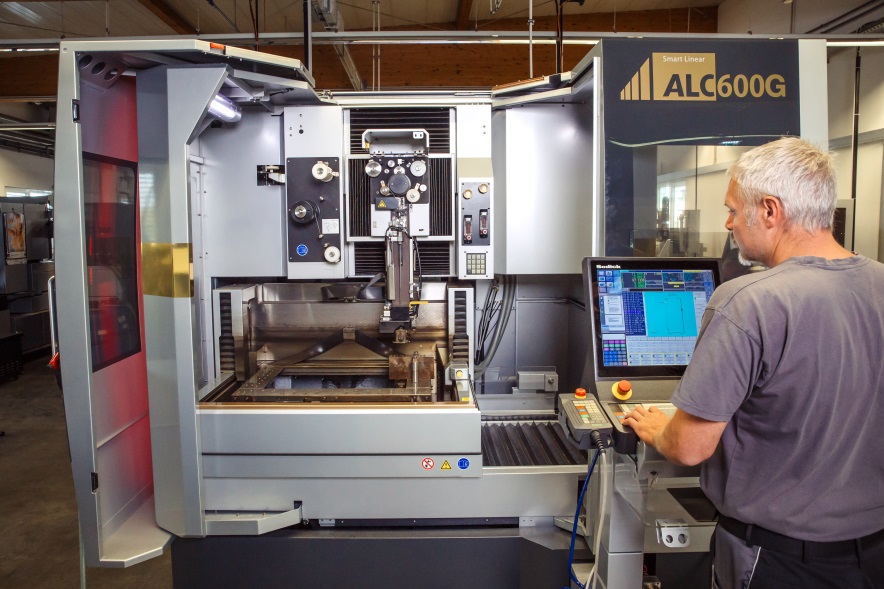 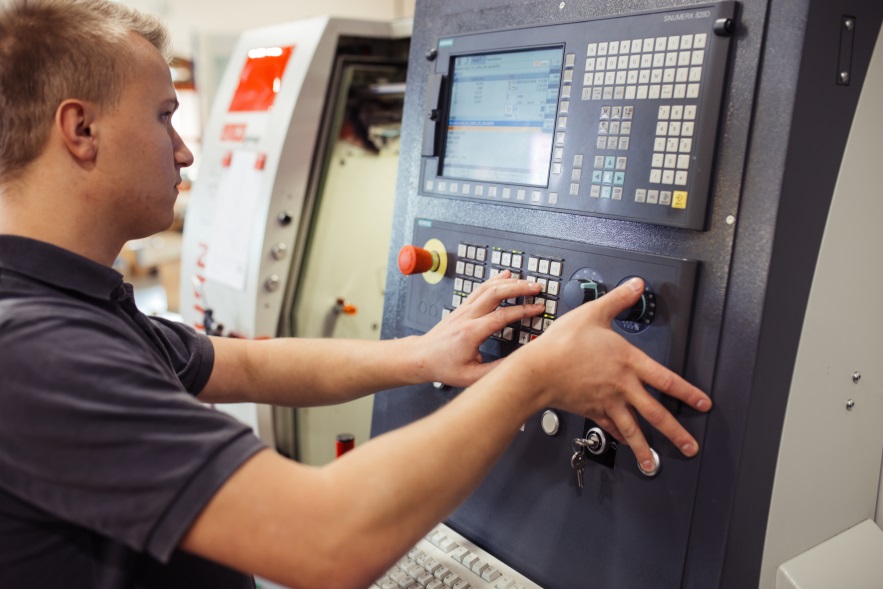 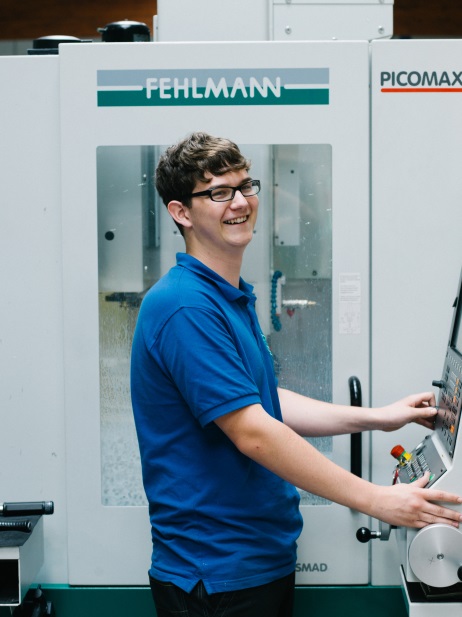 3.+4. Lehrjahr:
Schwerpunkt: Einbindung in den Produktionsablauf
Kennenlernen aller im Betrieb verwendeten Technologien – sämtlich auf CNC-Basis - wiezB Hartdrehen, Erodieren, Schleifen, Drehen und Fräsen sowie Messtechnik
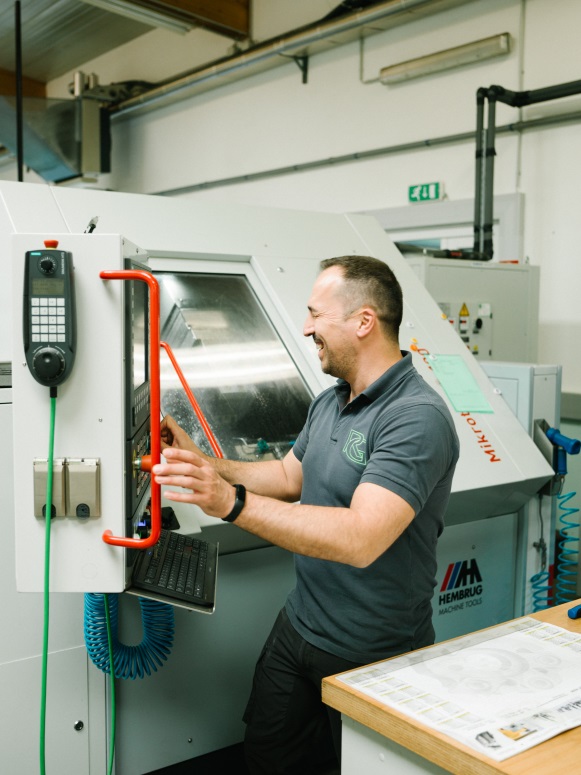 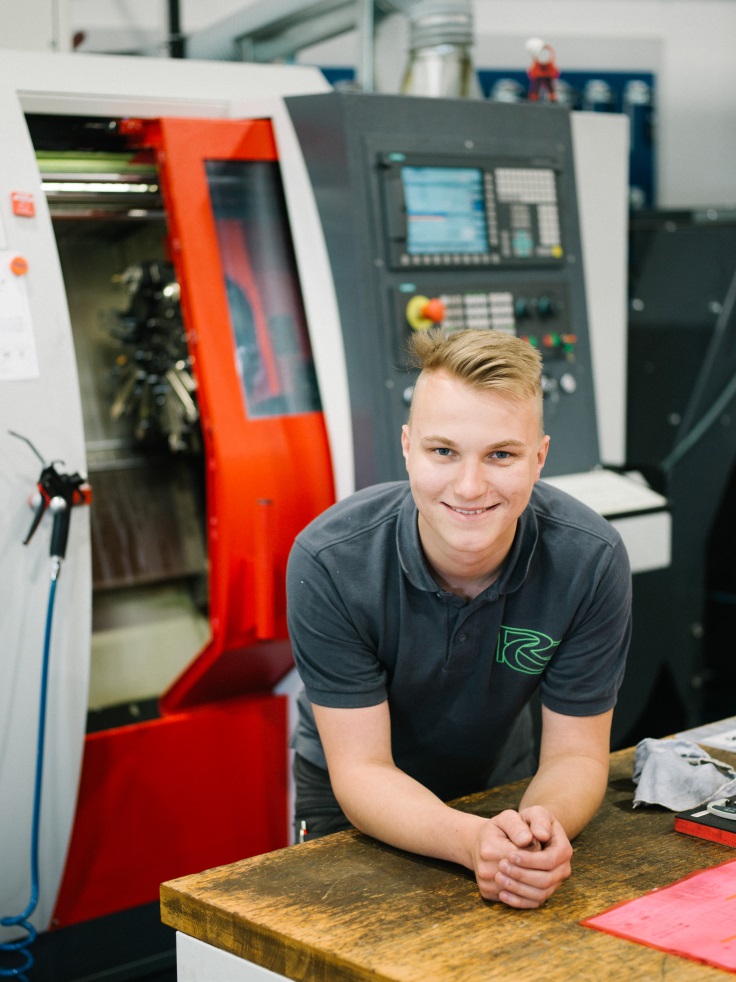 Nähere Infos auf
www.gerhard-rauch.at 


Wir freuen uns auf Dich!